Ondergronden
Mandwerk,kunststof, metaal, beton en asbestcement
Mandwerk
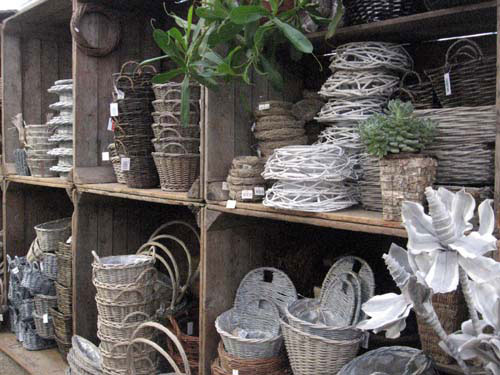 Rotan
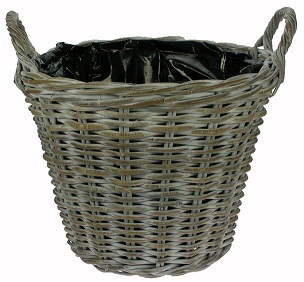 Wilg
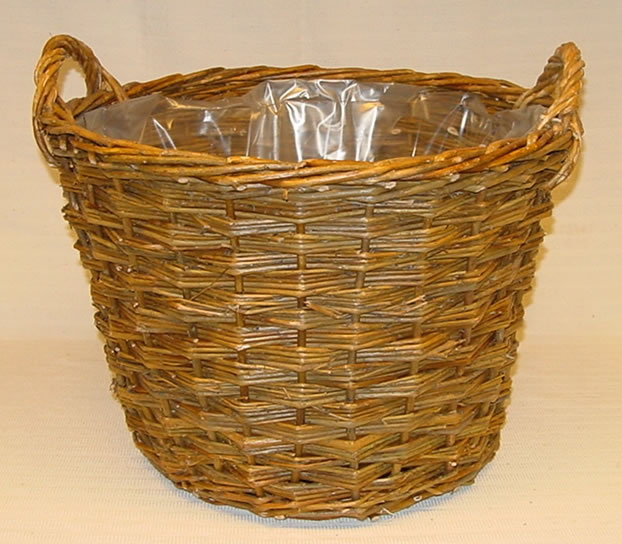 Bamboe
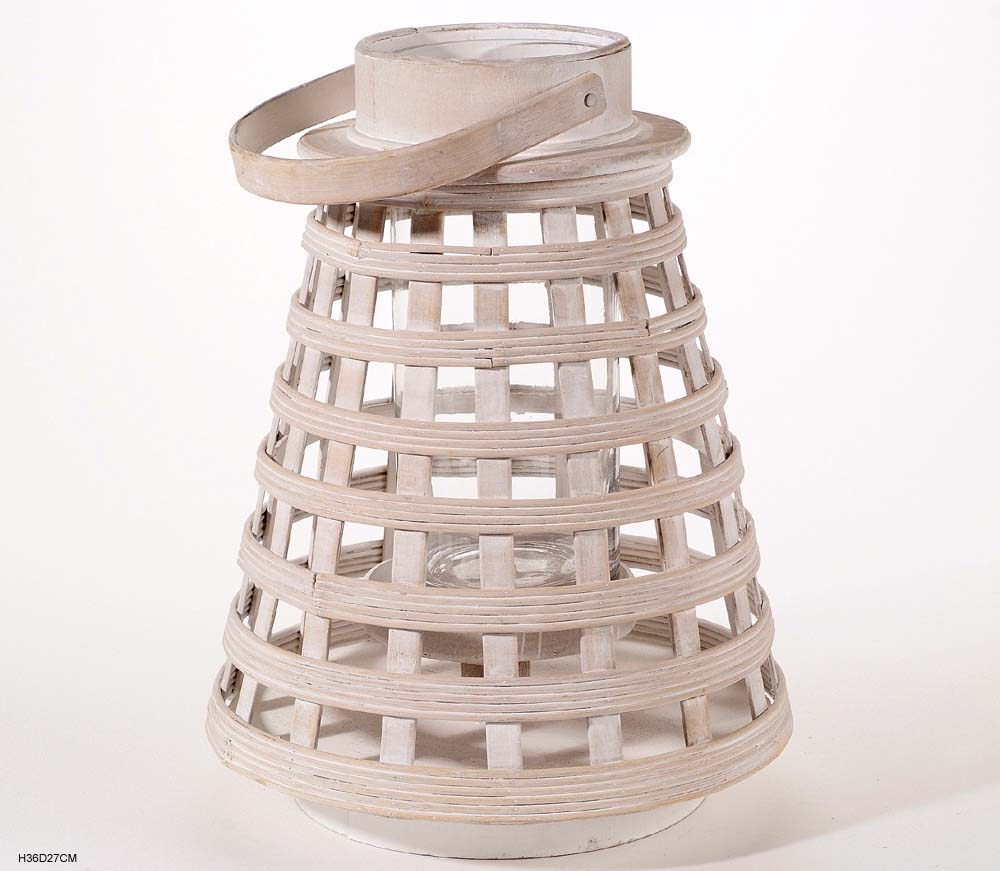 Bamboe
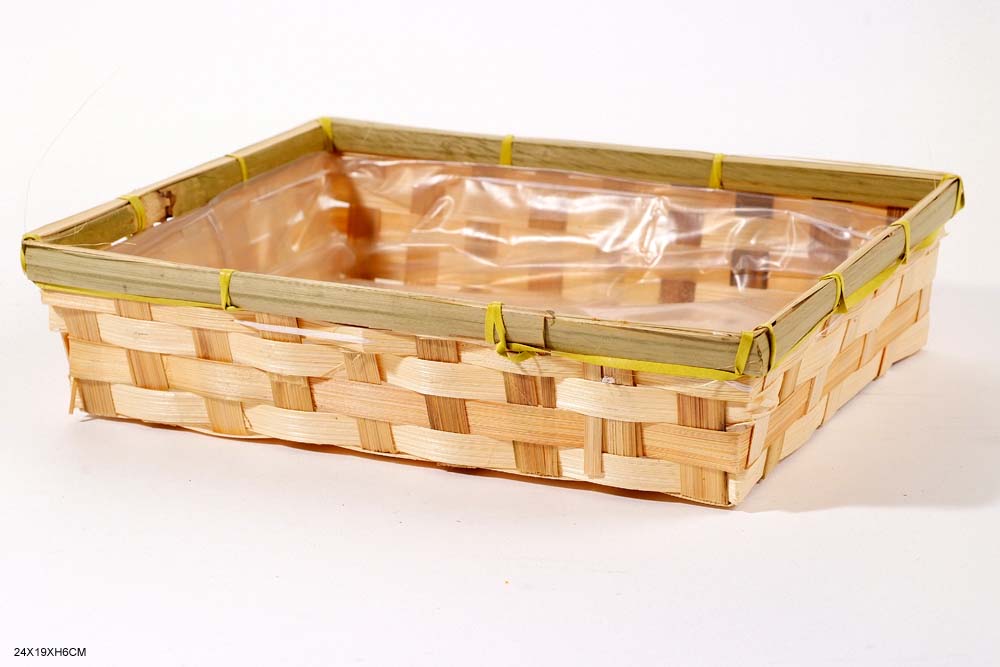 Berk
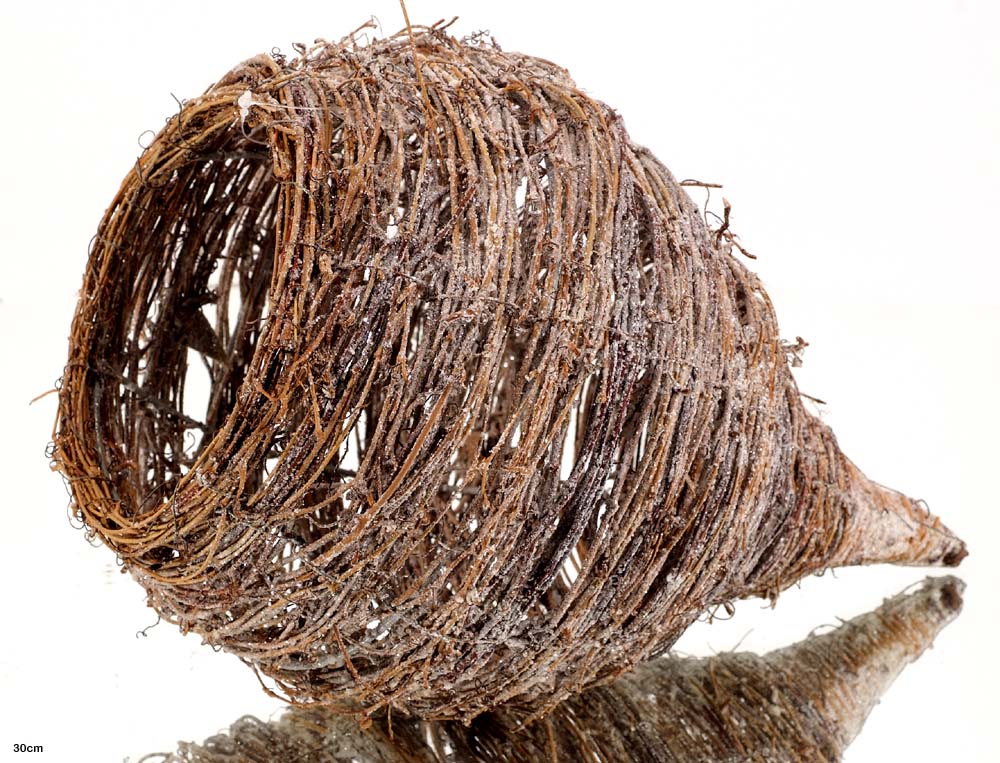 Raffia
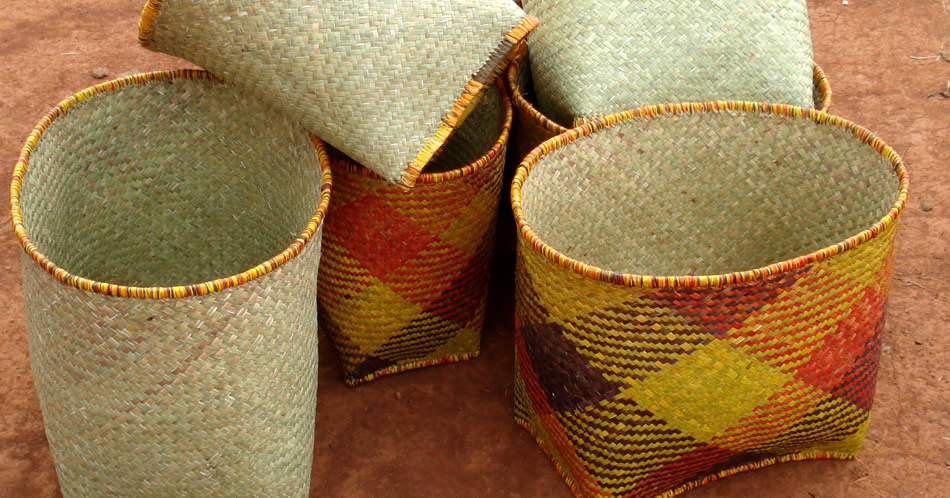 Raffia
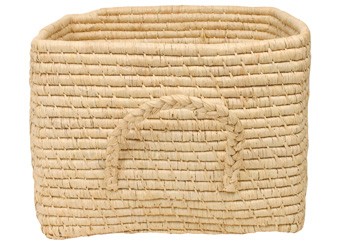 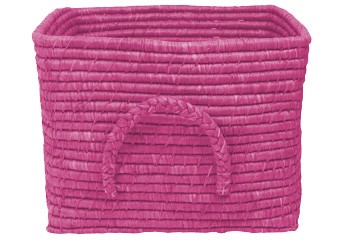 Overige materialen
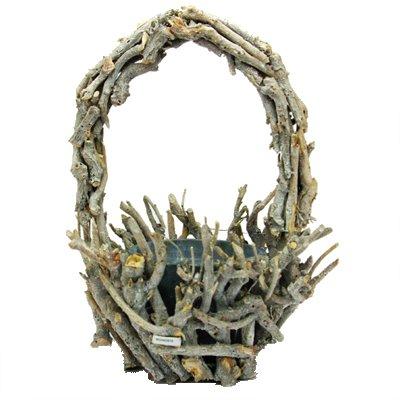 Overige materialen
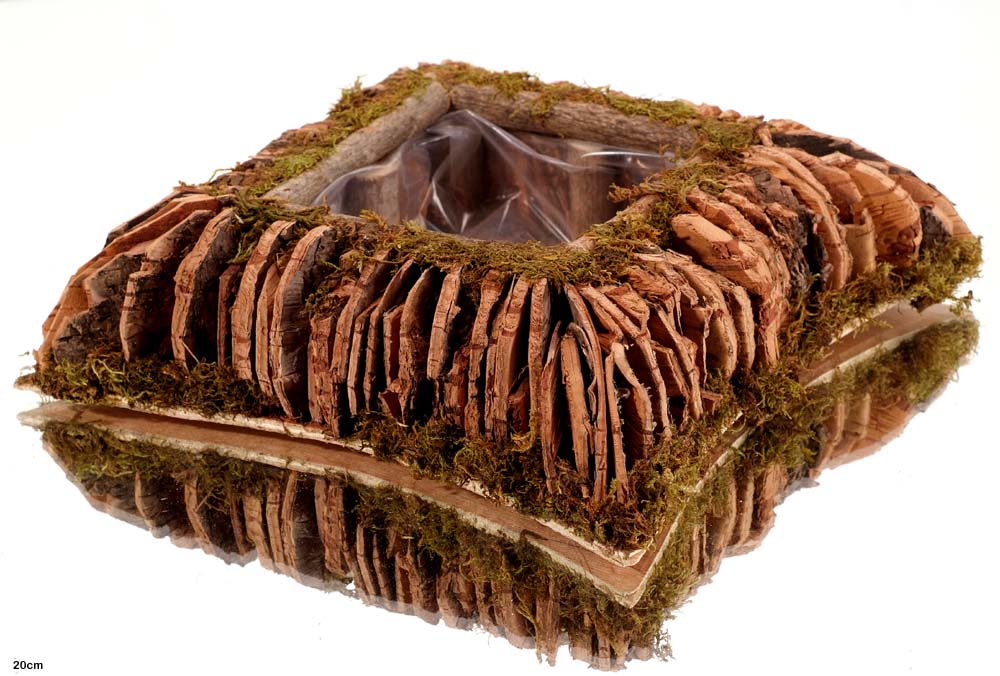 Overige materialen
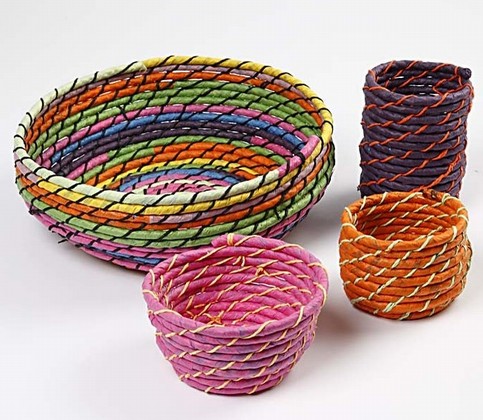 Kunststof
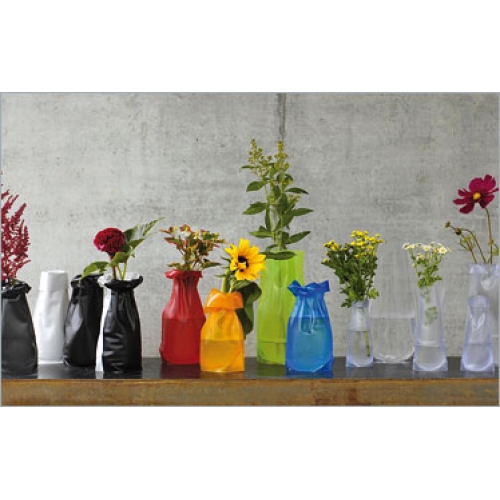 Productie
Smelten van kunststof korrels
Spuiten in een mal
Machinaal
Massaproductie
Ongevoelig voor vocht
Statisch, gevoelig voor stof
Kunststof als binnenpot of waterschotel
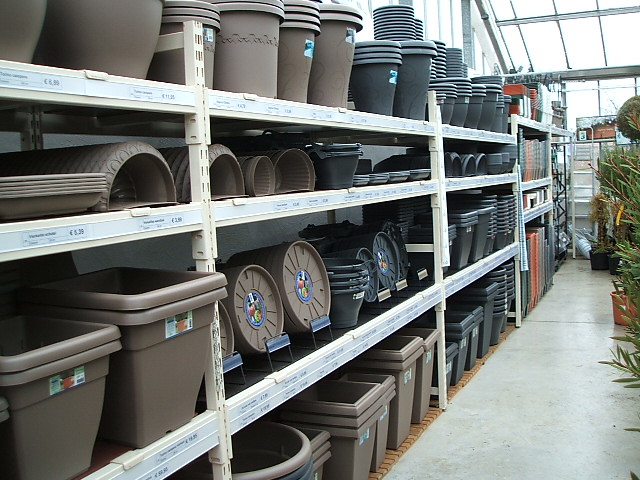 Kunststof als sierpot
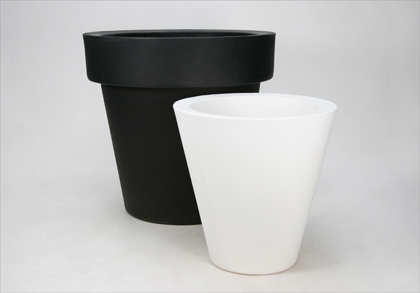 Amazing Vase
Johan Bakermans
rubber
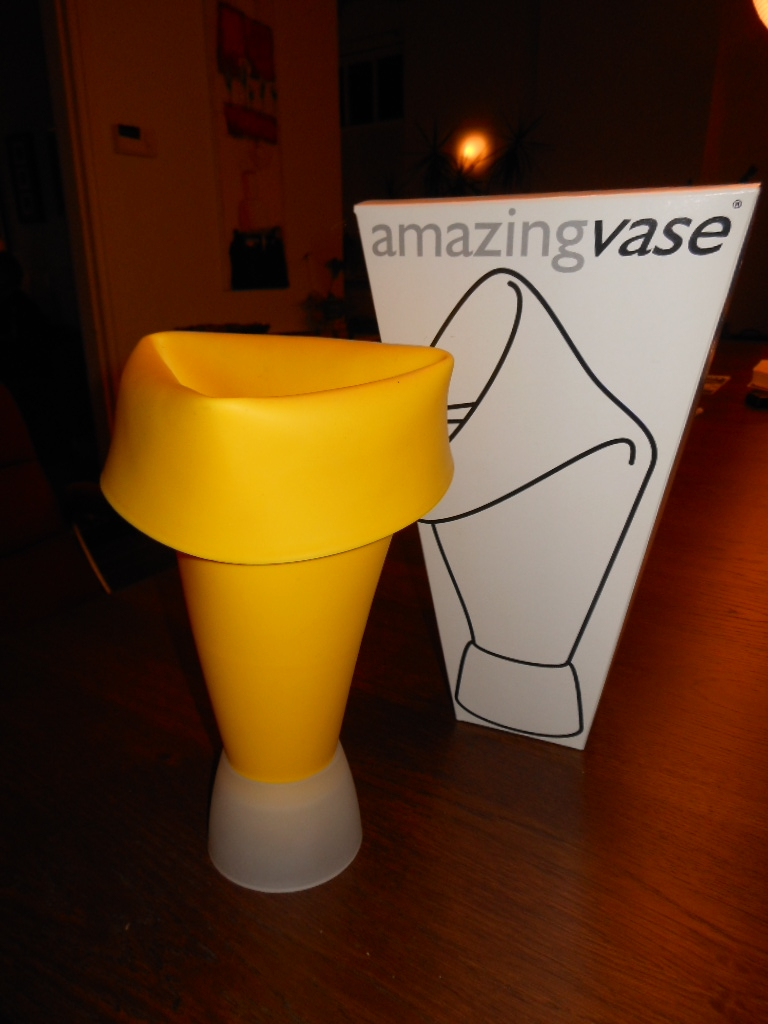 Bloom
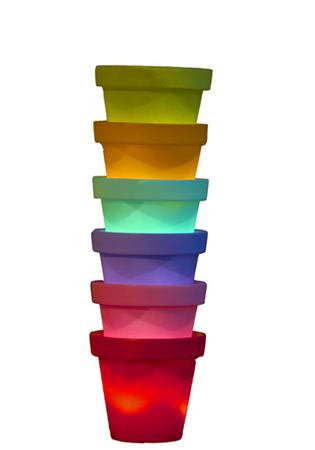 O’living
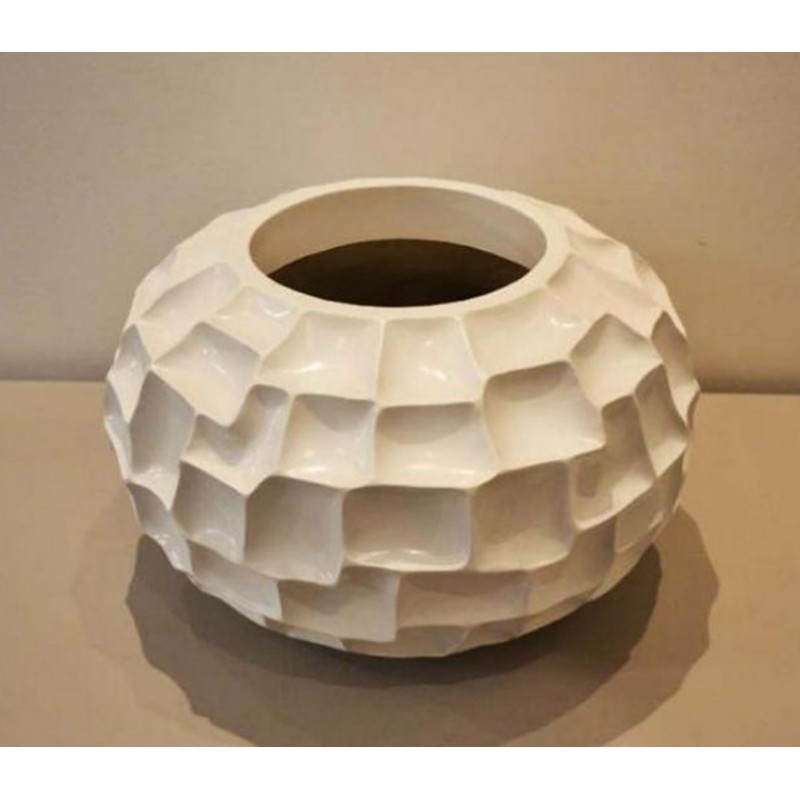 ELHO
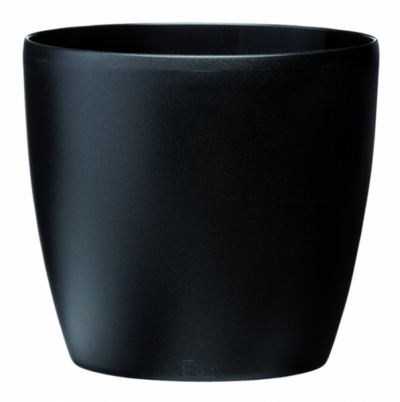 ELHO
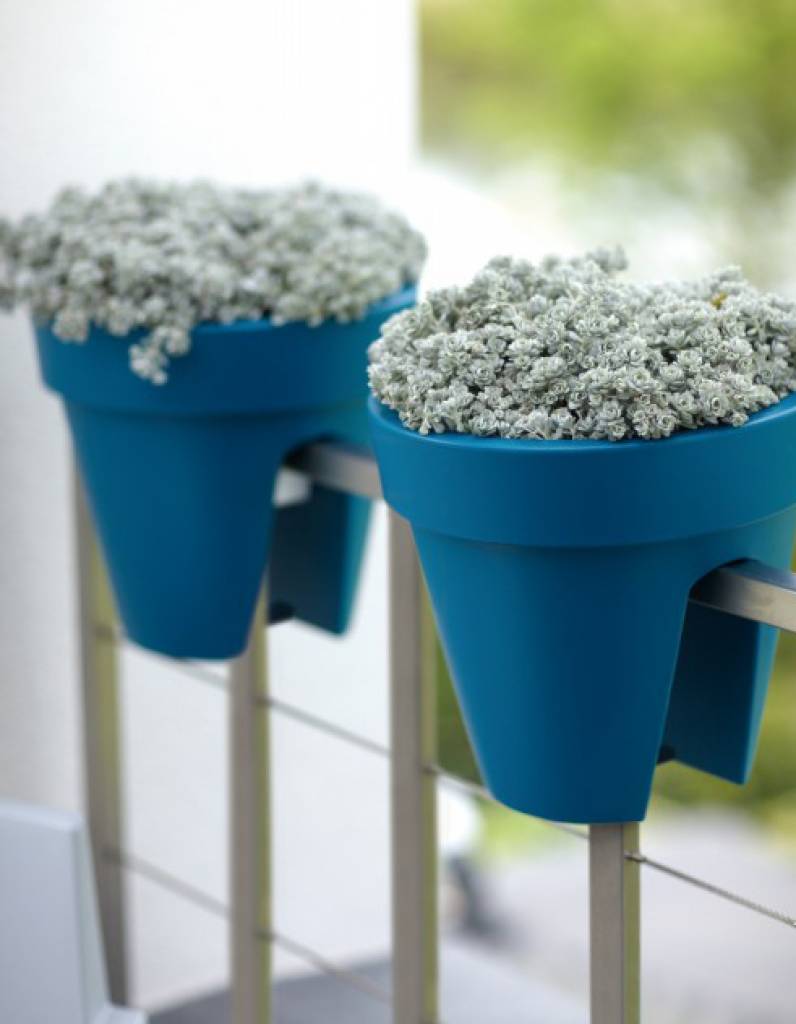 ELHO
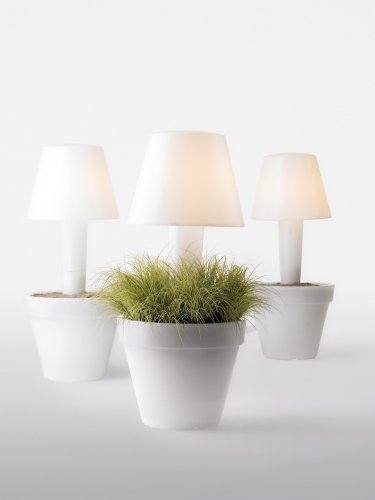 Polystone
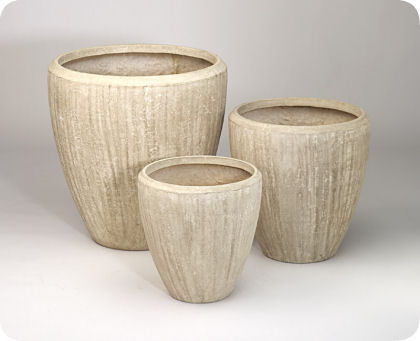 Polystone
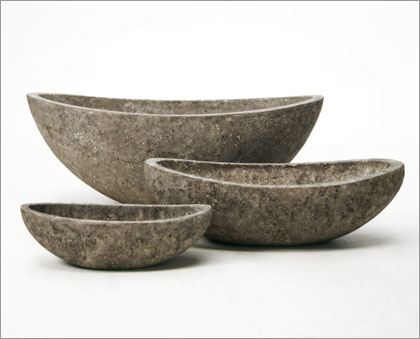 Polyester
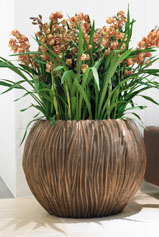 Fiberglas
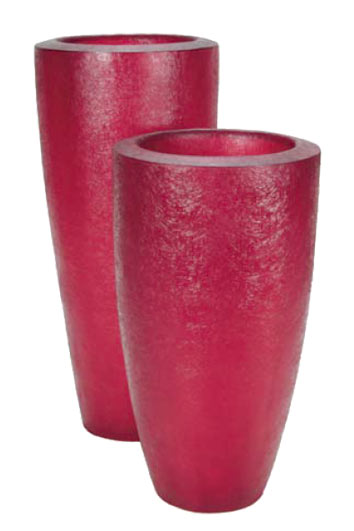 Metaal
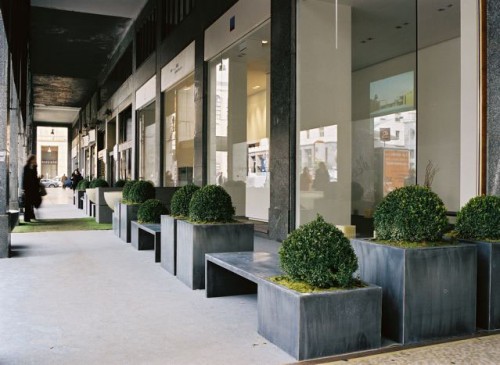 Koper
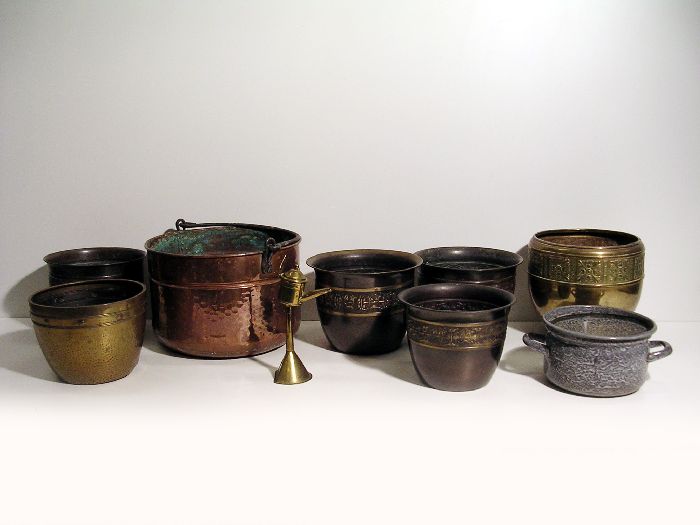 Tin
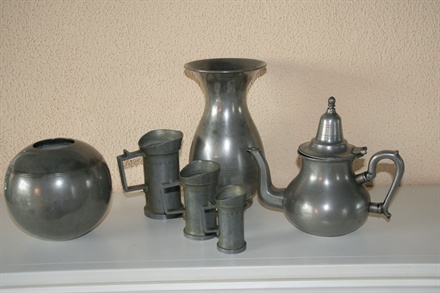 Metaal
Brons 
legering koper en tin
Patina
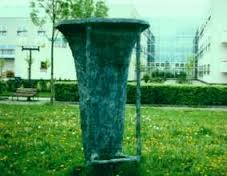 Zink
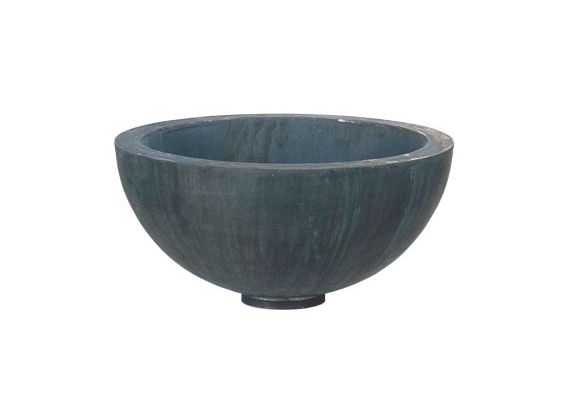 Zink
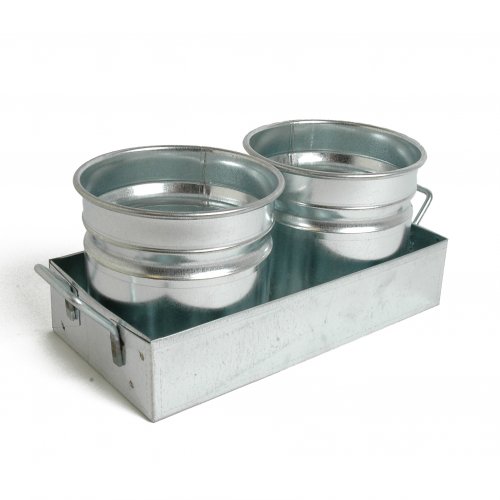 Zink
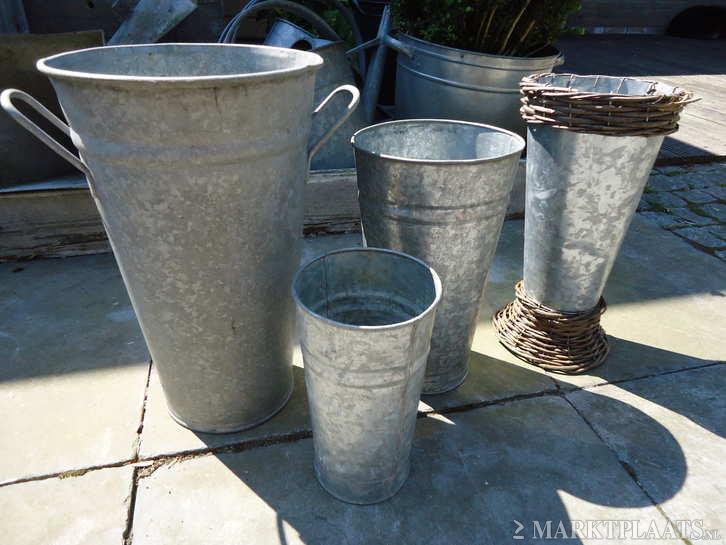 Metaal
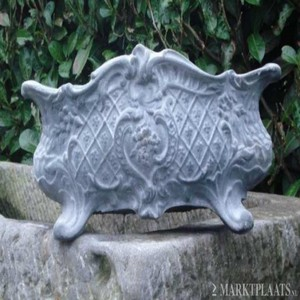 Gietijzer
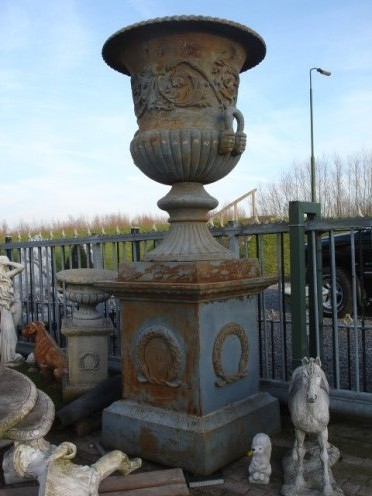 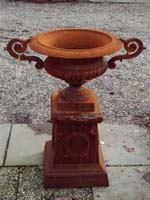 Gietijzer
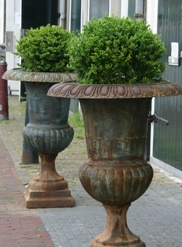 Metaal
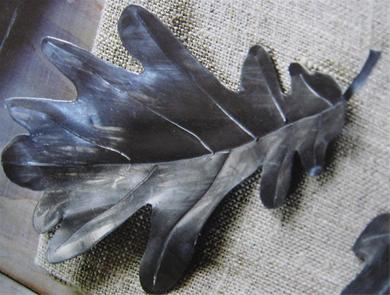 Lood
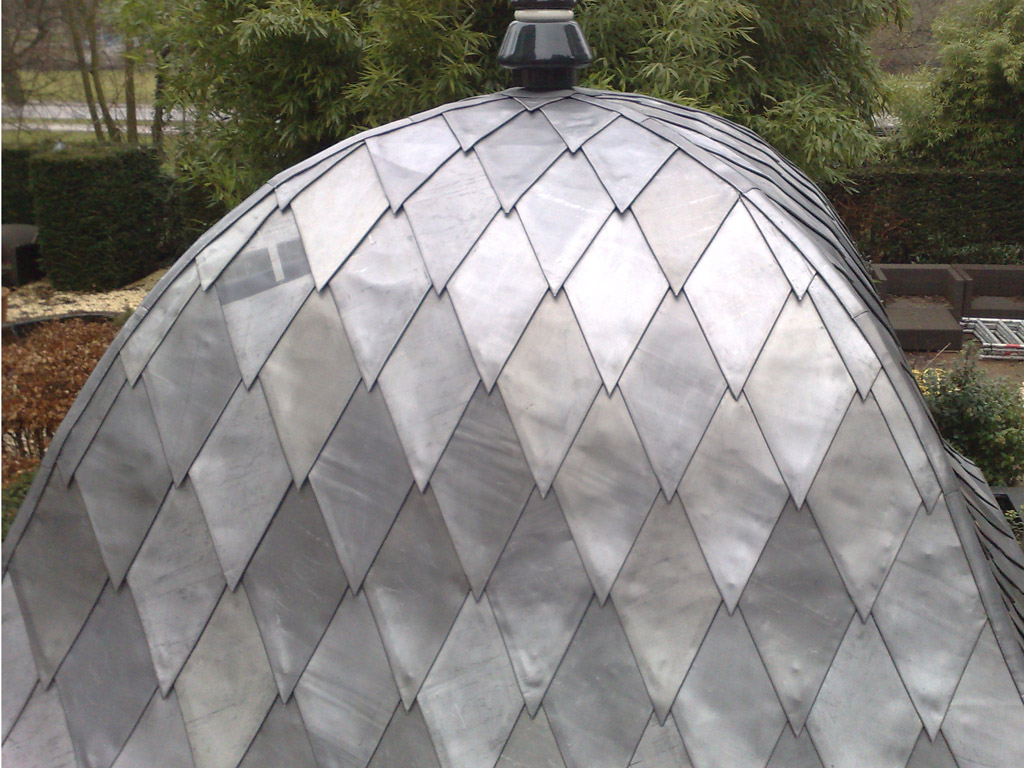 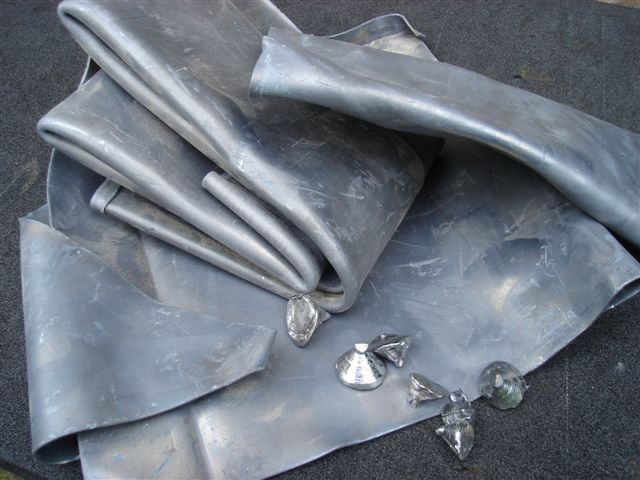 Lood
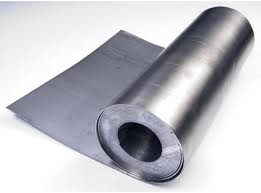 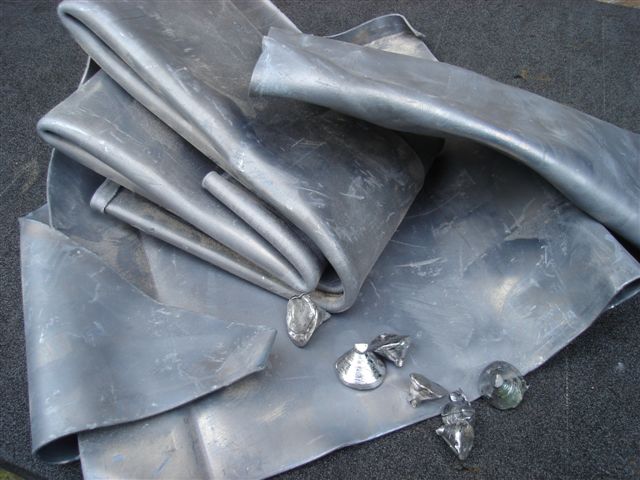 Aluminium
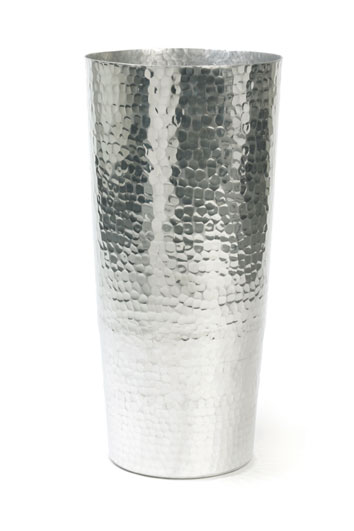 RVS
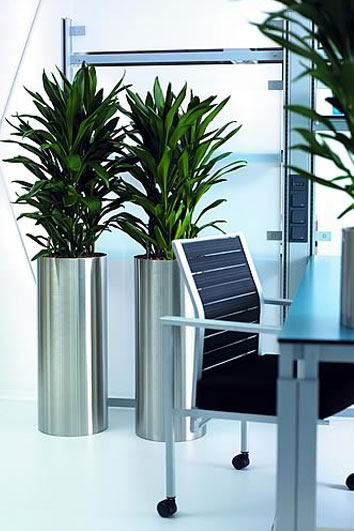 Beton
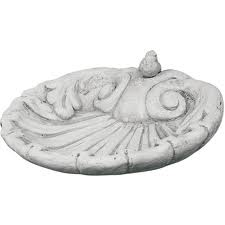 Mengsel zand en cement
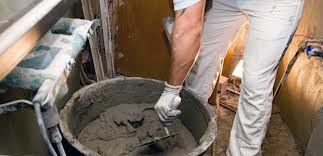 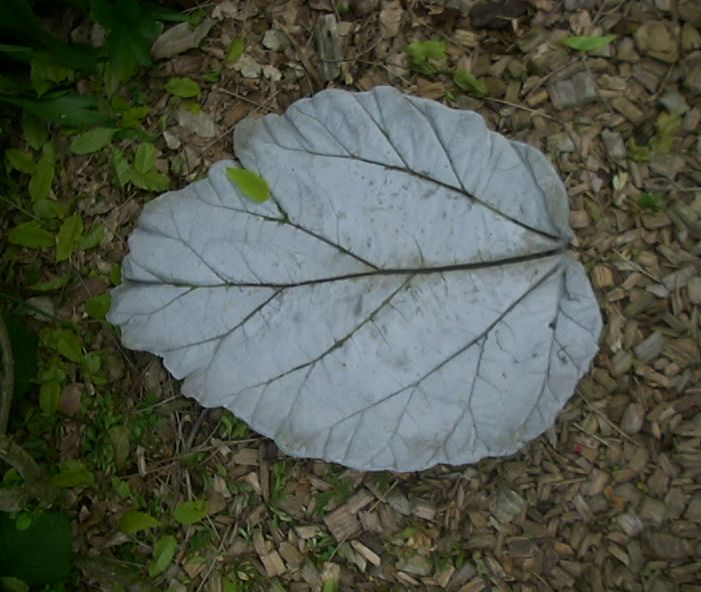 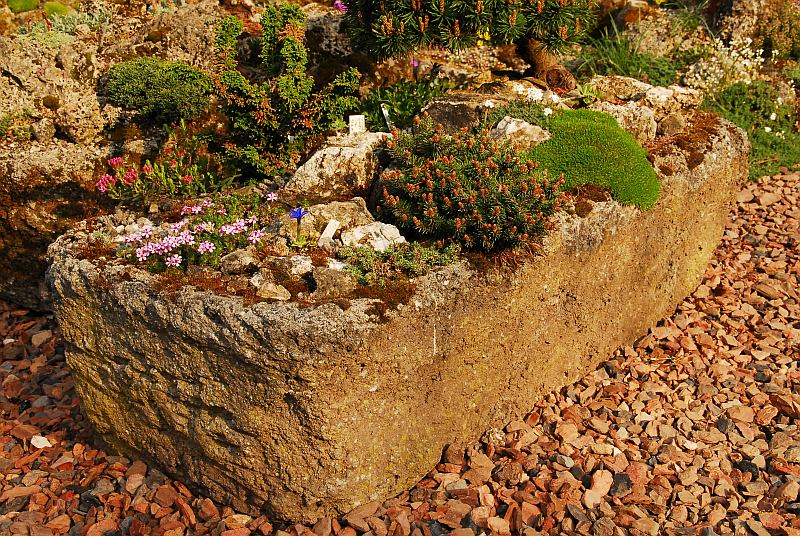 Beton
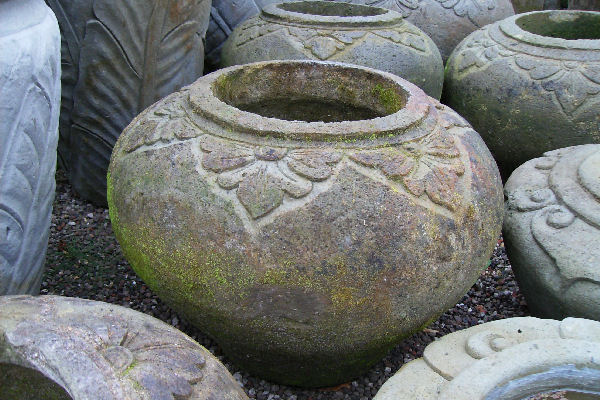 Beton
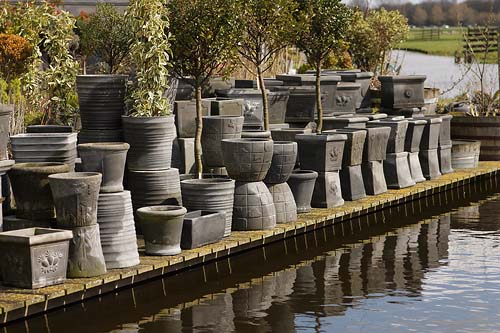